Kattenrassen
Pers of perzisch langhaar
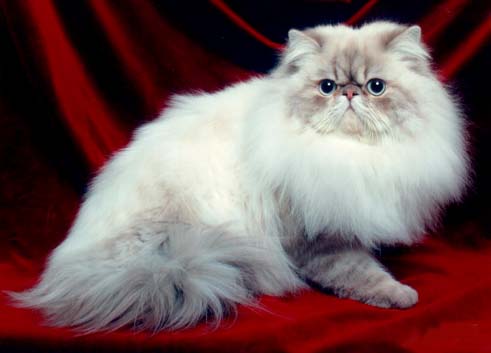 Vriendelijk 
Rustig 
Lief 
Nuchter 
 Stressgevoelig
Populair

-   Ronde platte kop 
Ronde ogen
Korte snuit 
Korte oren, wijd uit elkaar 
Langhaar
Maine Coon
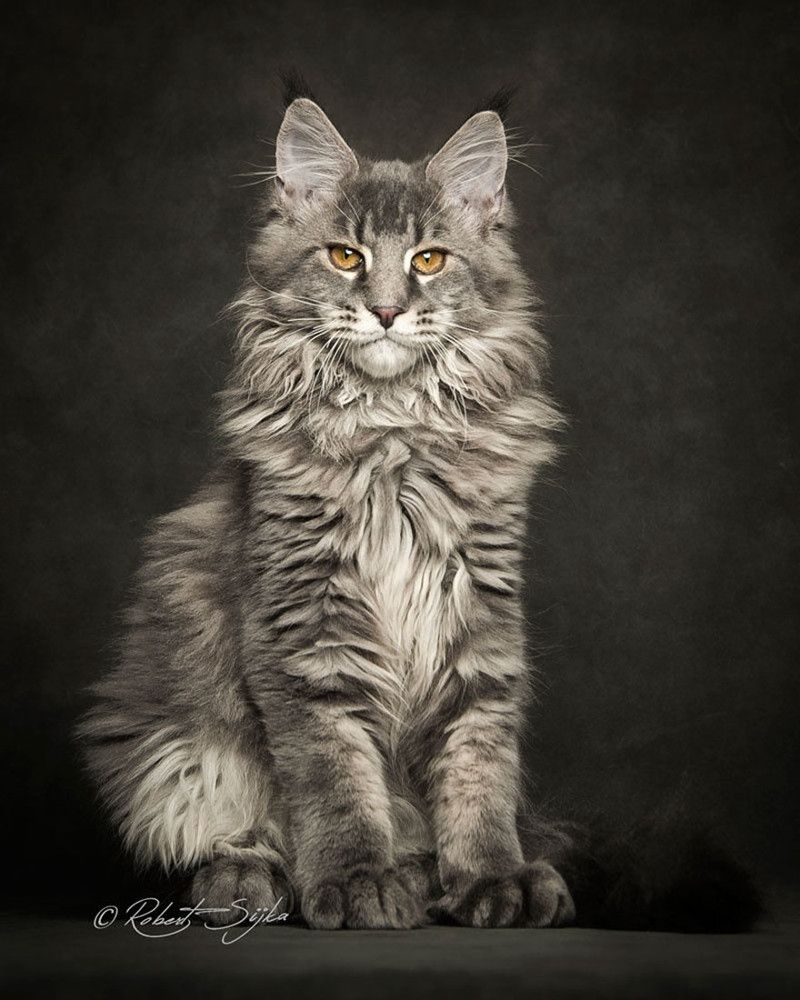 Grootste kattenras 
Populair
Makkelijk
Kalm karakter
Speels/actief houdt van klimmen

Zeer groot 
Gelijkmatig gebouwd 
Lange stugge haren 
Haar op oren
Exotic
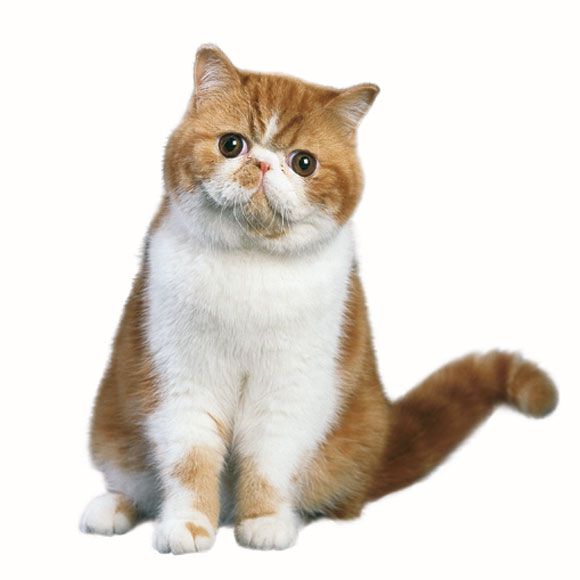 Rustig 
Nieuwsschierig 
Speels
Sociaal 
Aanhankelijk

Middelgroot 
Verschillende kleuren
Kortharig
Ragdoll
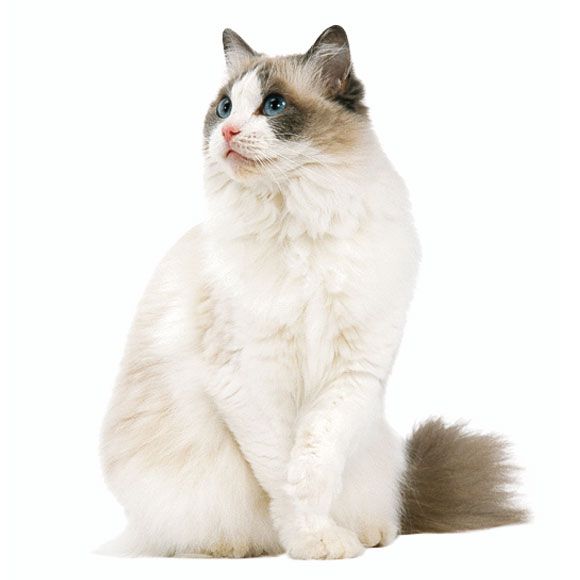 - Rustige 
Zachtaardige kat
Kan zich goed aanpassen 
Houd niet van lawaai 

groot, stevig
sphynx
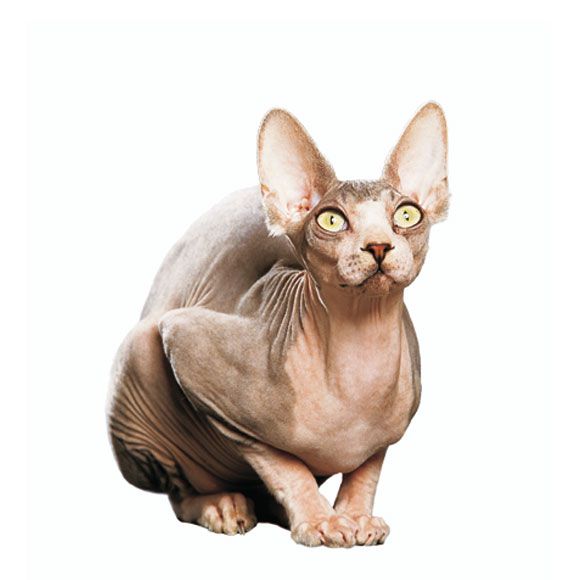 Levendige, speelse kat 
Aanhankelijk
Veel aandacht nodig 
Kan niet goed alleen zijn
Wassen 

Huid fijne donslaag 
Gerimpelde huid
Siamees
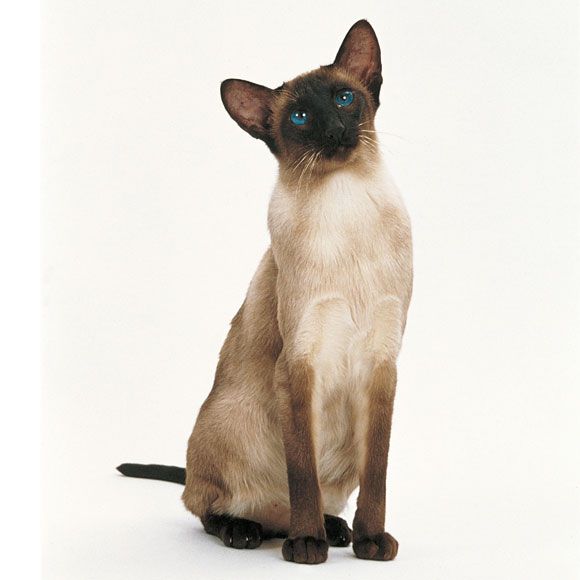 Net iets meer; 
Aanhankelijkheid, 
Miauwen, 
Aandacht vragen 
Niet voor iedereen geschikt

Lange slanke kat 
Oosters type
Abessijn
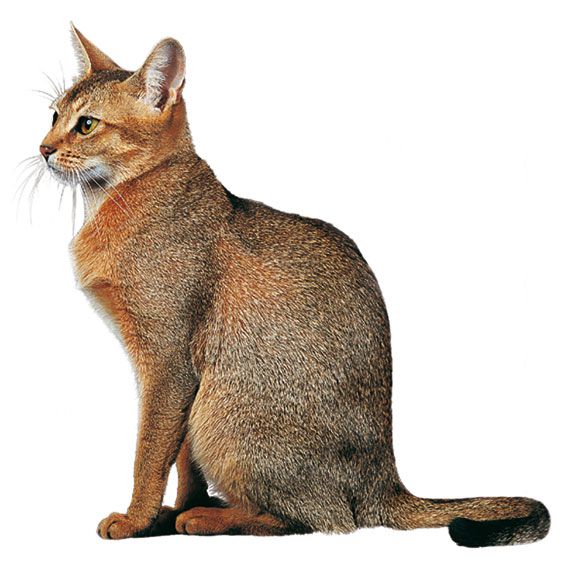 Aanhankelijke
Actieve 
Speelse kat 
belangrijk-=voldoende ruimte, afleiding en beweging

Roofdierachtig
Agouti vacht 
Gemiddeld groote
Brits korthaar
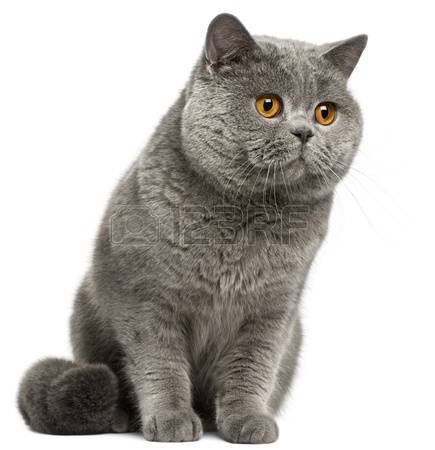 Makkelijke sociale kat 
Past zich goed aan; mensen soortgenoten honden

Ronde kop 
Dikke vacht
Devon rex
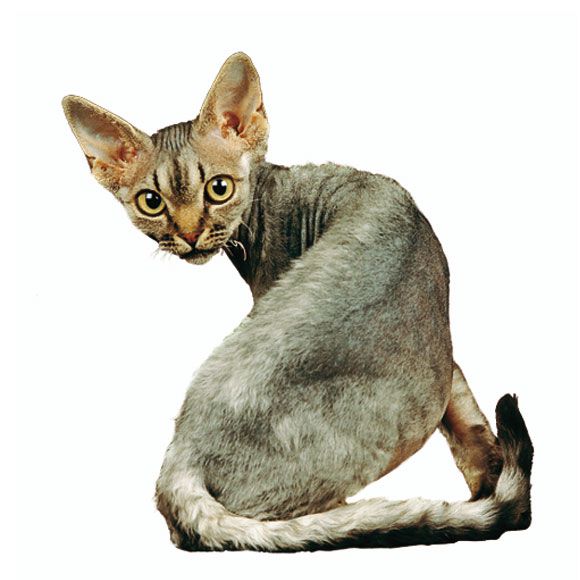 Aanhankelijk 
Vrolijk
 levendig, actief
Veel aandacht nodig 
Niet van alleen thuis blijven
Geschikte binnenkat

Zeer grote oren 
Korte, gekrulde haren
Burmees
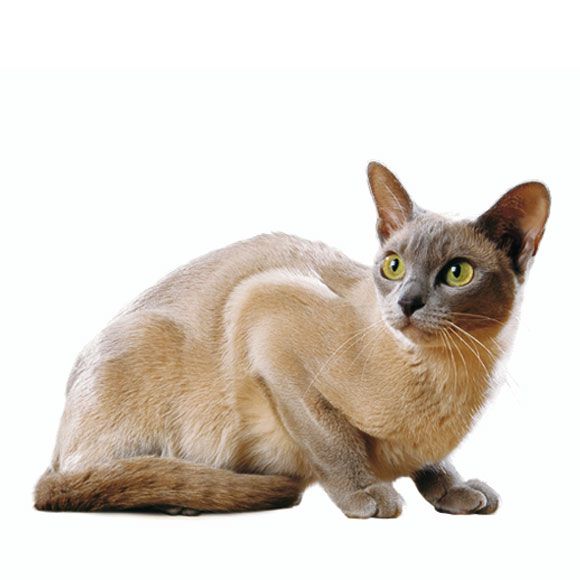 Bijzonder opvallend ras
Aanwezig, levendig 
Nergens bang voor 
Miauwt veel en hard 
Zelfverzekerd naar soortgenoten 
Kan niet goed alleen zijn

Lijkt op siamees 
Grote oren
Bengaal
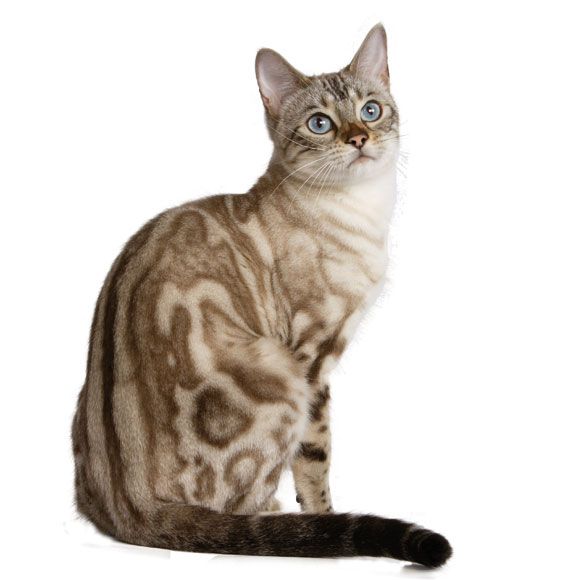 Natuurlijk gedrag 
Jachtinstinct 
Veel beweging nodig 

Middelgroot tot groot
Europees korthaar
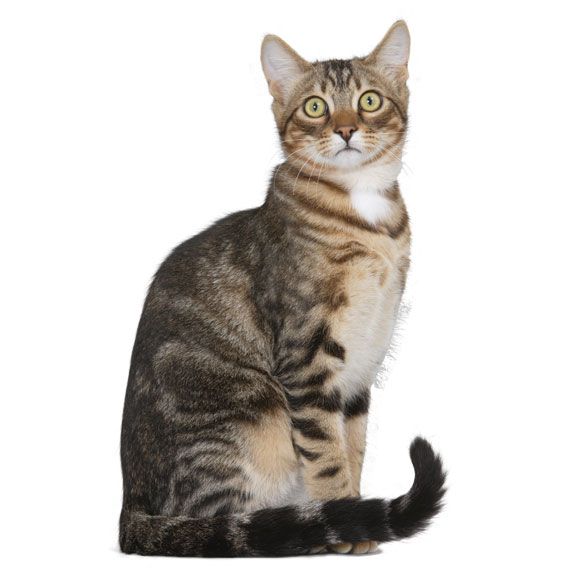 huis- tuin- keuken kat
Past zich makkelijk aan 

In veel verschillende kleuren
Heilige birmaan
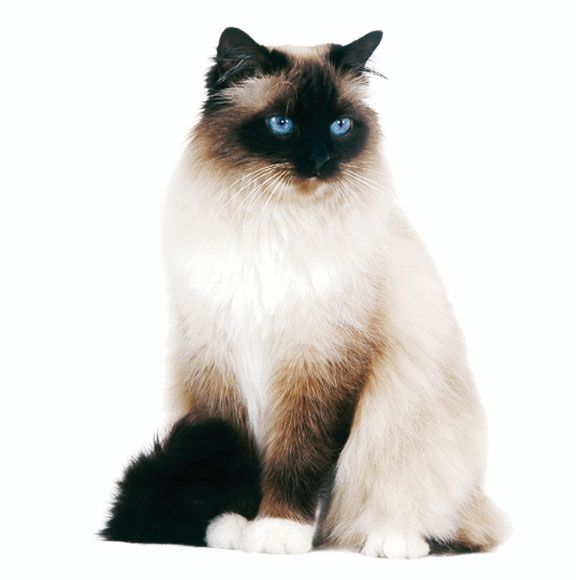 Vriendelijke kat 
Met eigen mening
 geen kat voor beginnende eigenaar 
Wil graag aandacht 
Niet graag alleen zijn
Sociaal naar andere dieren 
Regelmatige vachtverzorging

Altijd witte pootjes 
Lijkt op siamees
Manx
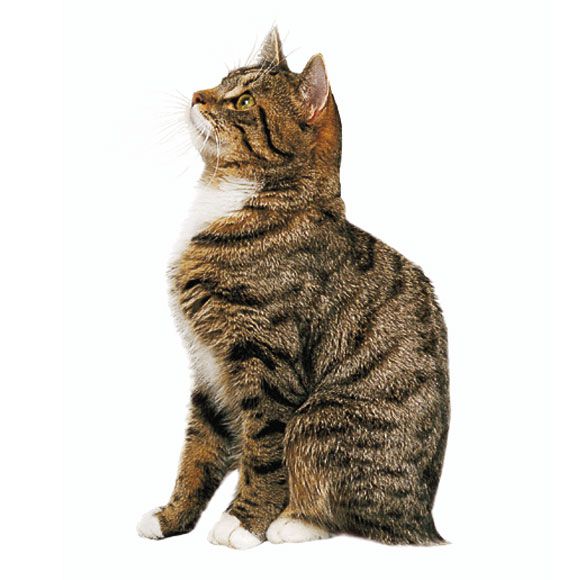 Makkelijk karakter
Kan zich goed aanpassen 
Goed met andere huisdieren 
Geduldig met kinderne 
Goede jager 

Staartloze kat
Compact lichaam
Noorse boskat
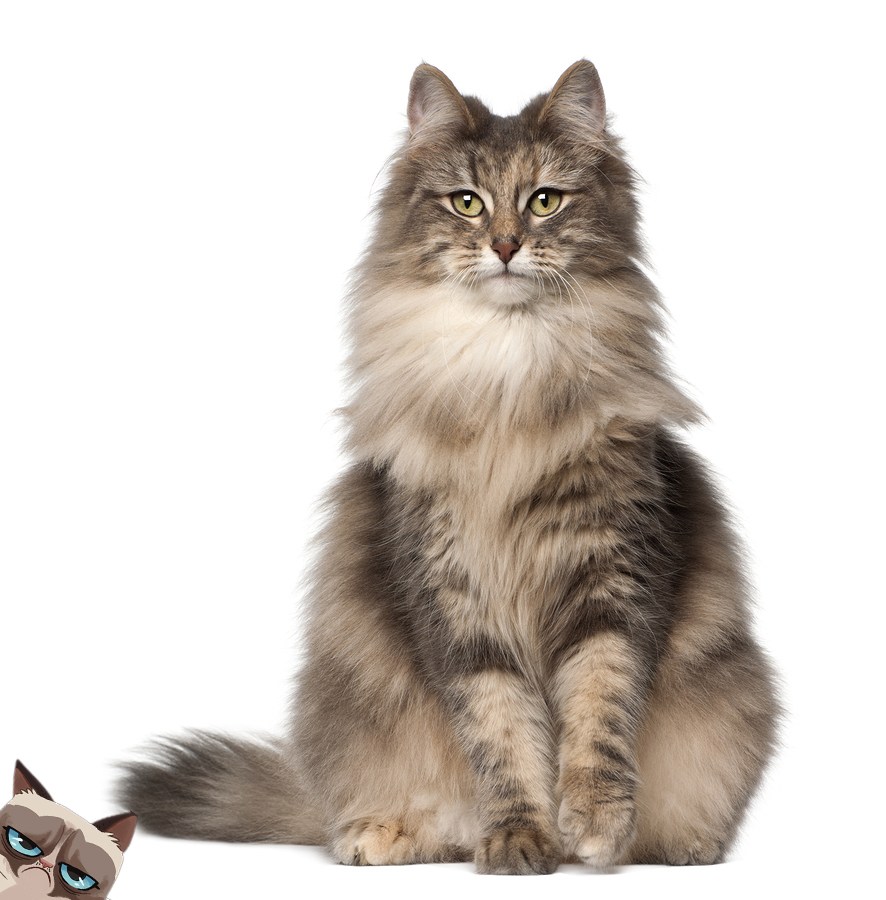 Zelfverzekerde kat 
Eigen wil 
Makkelijk karakter 
Voldoende ruimte nodig
Klimmogelijkheid

Regelmatige vachtverzorging
Dikke vacht
Turkse van
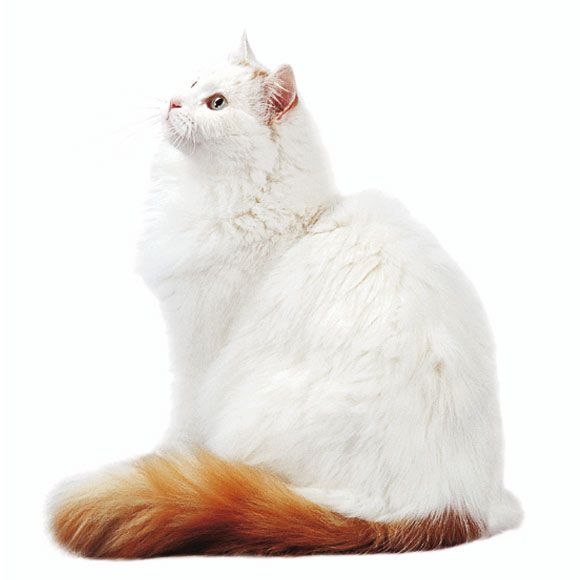 Levendige kat
Houd van water en zwemmen
Sociaal naar soortgenoten
Sterk karakter en eigen wil

Oranje wit
Balinees
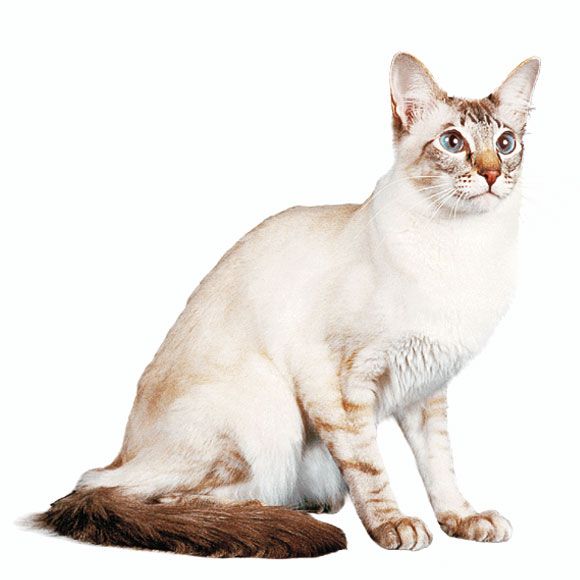 Actieve kat
Aanwezig karakter 
Veel behoefte aan gezelschap
Kan niet lang alleen zijn

Slank 
Rijzig 
Oosterse bouw
Somali
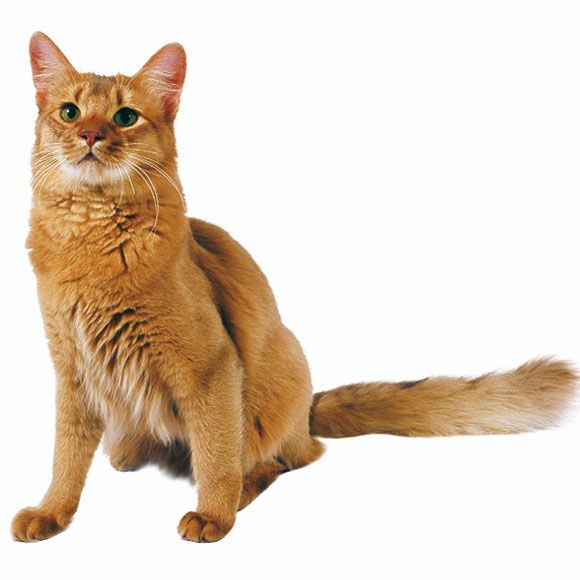 Speels
Sociaal 
Vraagt graag aandacht
Veel ruimte nodig
Kan goed met kinderen en soortgenoten

Langharige variant van abessijn
Scottisch fold
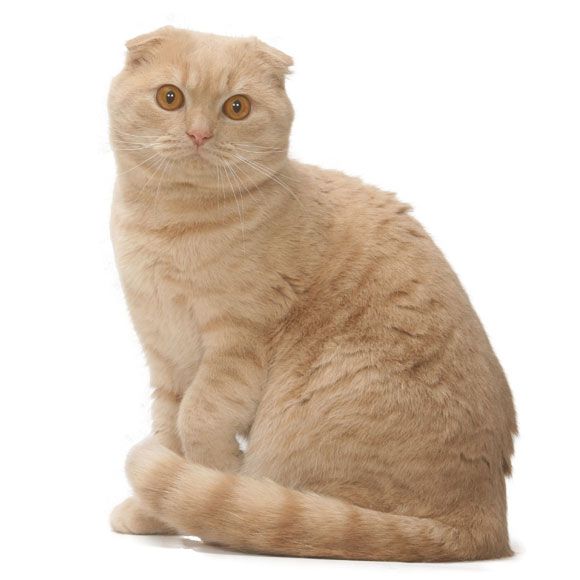 Sociaal 
Vriendelijk
Speels
Goeie jager

Vouw oren
Turkse angora
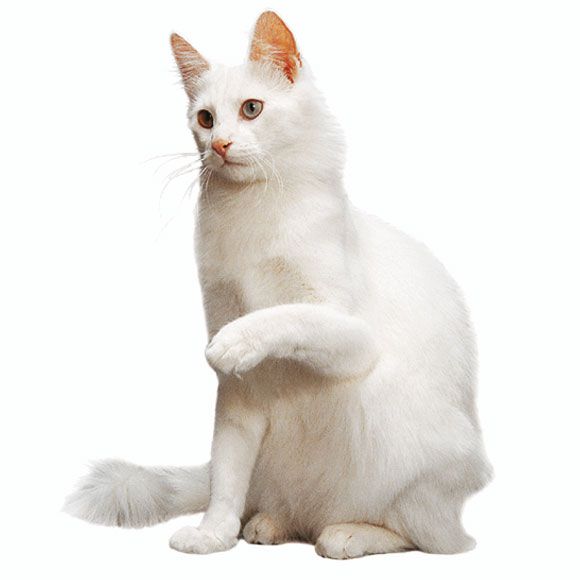 Actieve speelse kat
Gevoelig
Liefdevol
Goed met andere katten of honden
Word graag geaaid

Vaak wit
Ocicat
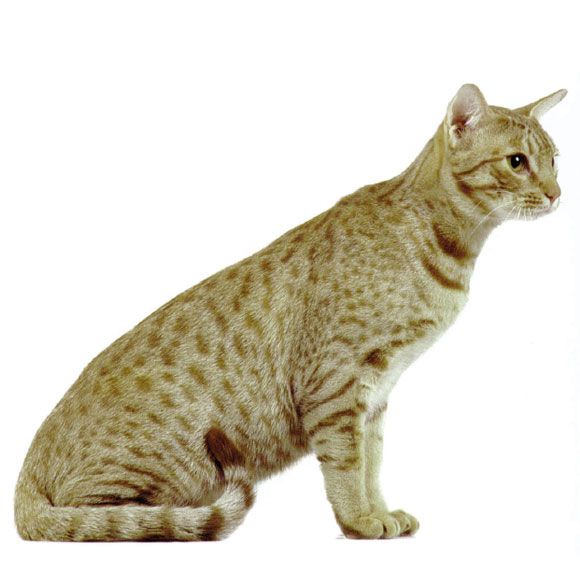 Actieve
Speelse 
Nieuwschierige kat
Houd niet van alleen zijn
Voldoende ruimte nodig 

Gevlekte vacht 
Panter achtig
Burmilla
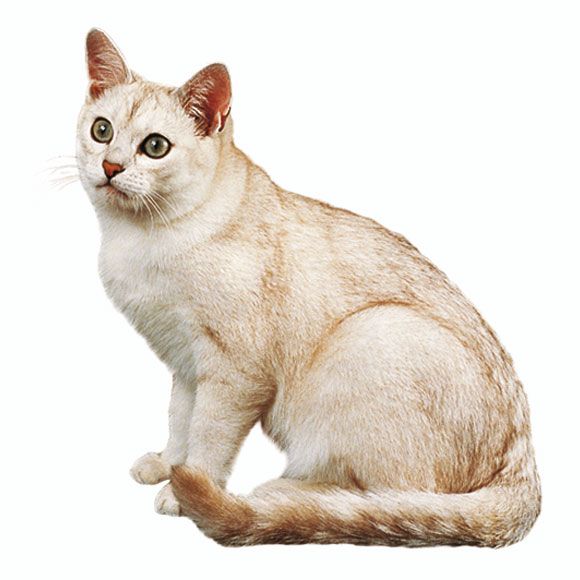 Rustig en zacht in omgang 
Miauwt graag
Makkelijk karakter

Rand om de ogen
Cornisch rex
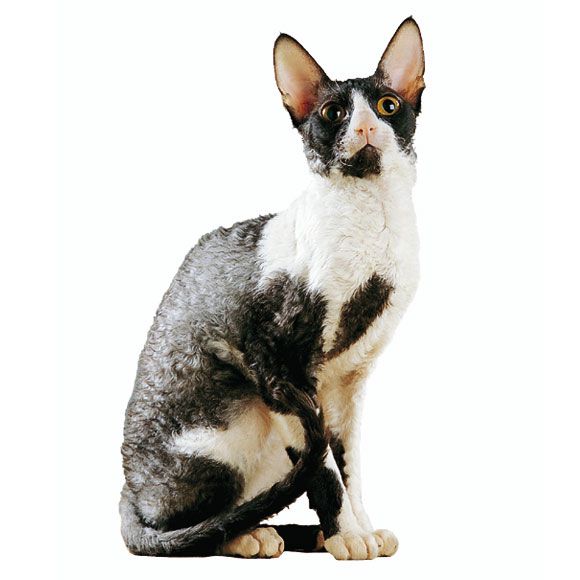 lief, vrolijk, aanhankelijk ras
Erg sociaal 
Niet veel alleen laten 

Kort krullende vacht 
Beschermen tegen kou en zon
American curl
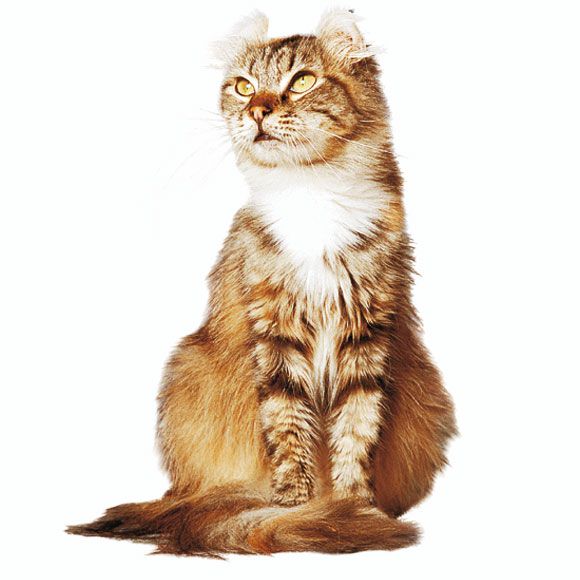 Zeldzaam voorkomend ras 
Past zich makkelijk aan
Speels, actief

Gekrulde oren
 allerlei kleuren
Blauwe rus
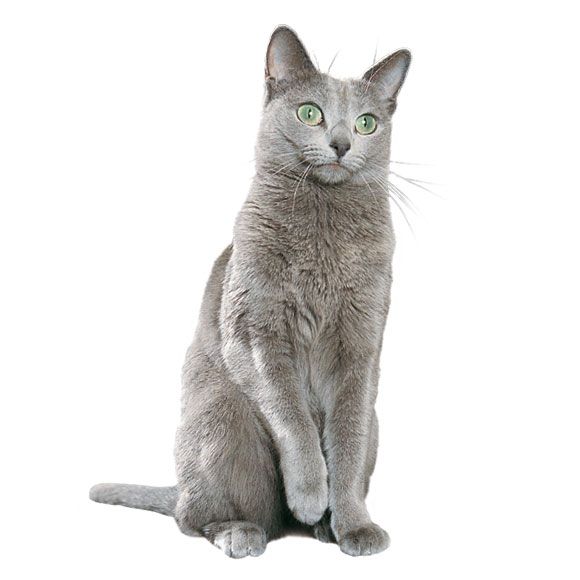 Houd niet van drukte of lawaai
Liefst in rustig huishouden
Zelfstandig en eenkennig

Altijd blauw grijs